CHAPTER 8
Windows Forensics
Learning Objective(s) and Key Concepts
Learning Objective(s)
Key Concepts
Summarize various types of digital forensics.
Windows details
Evidence in volatile data
Windows swap file
Windows logs and directories
Windows Registry
History of Windows
History of Windows (Cont.)
Issues Pertinent to Forensics
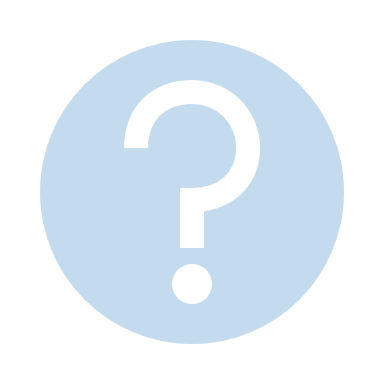 Does the Windows version in question support 64-bit processing?
Does it have a firewall? If so, is the firewall automatically on?
Does the version of Windows support the Encrypted File System (EFS), which allows the user to encrypt specific files and folders?
64-Bit Processing
The Boot Process
The Boot Process (Cont.)
Important Files
Important Files (Cont.)
The fsutil command
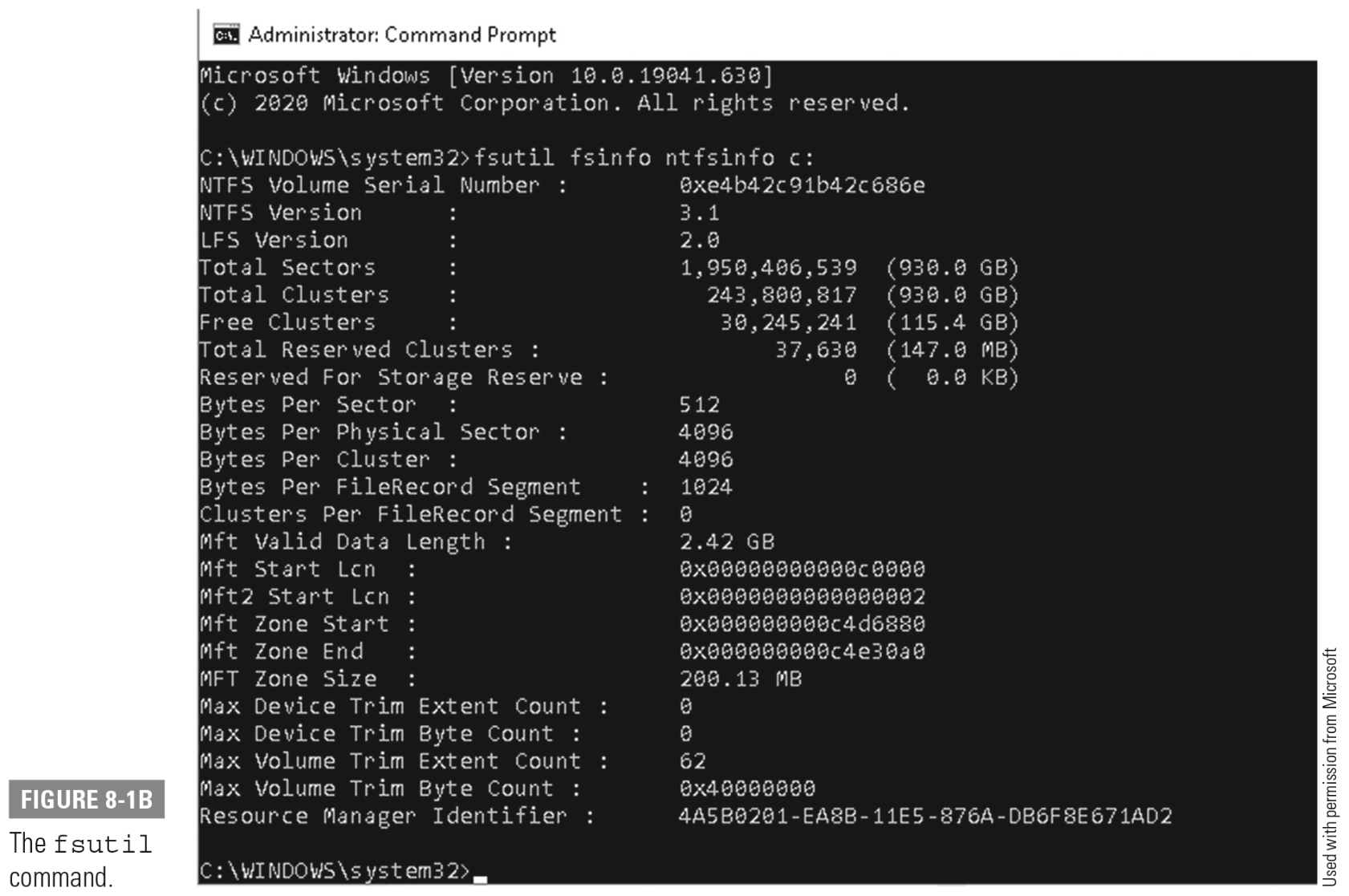 <Insert Figure 8-1B>
Important Files (Cont.)
NTFS file system
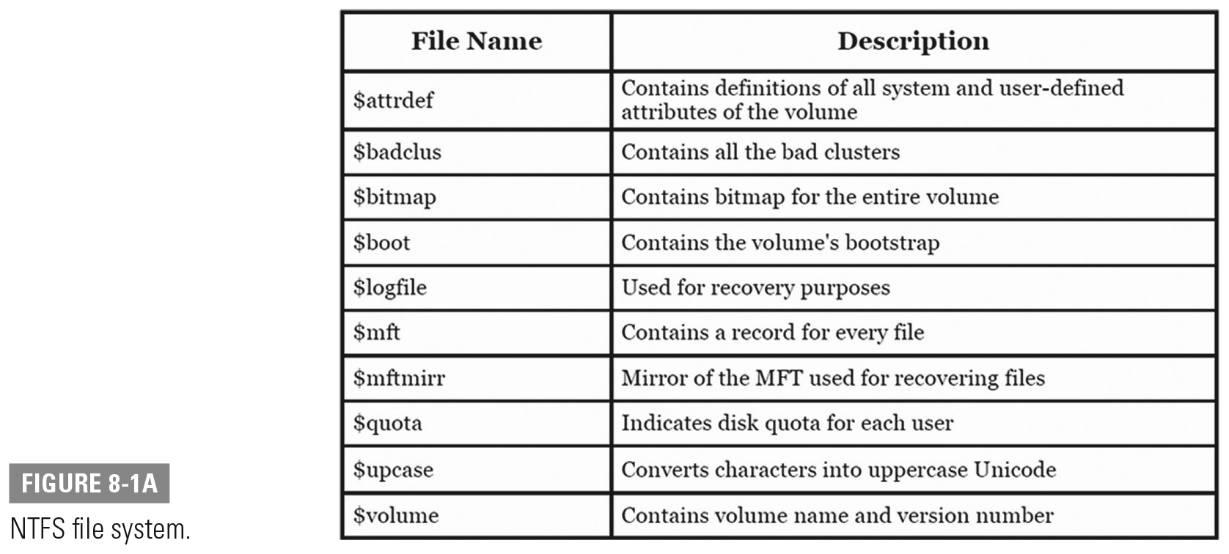 <Insert Figure 8-1A>
Volatile Data
Volatile Data (Cont.)
Tools
Tools (Cont.)
PsList
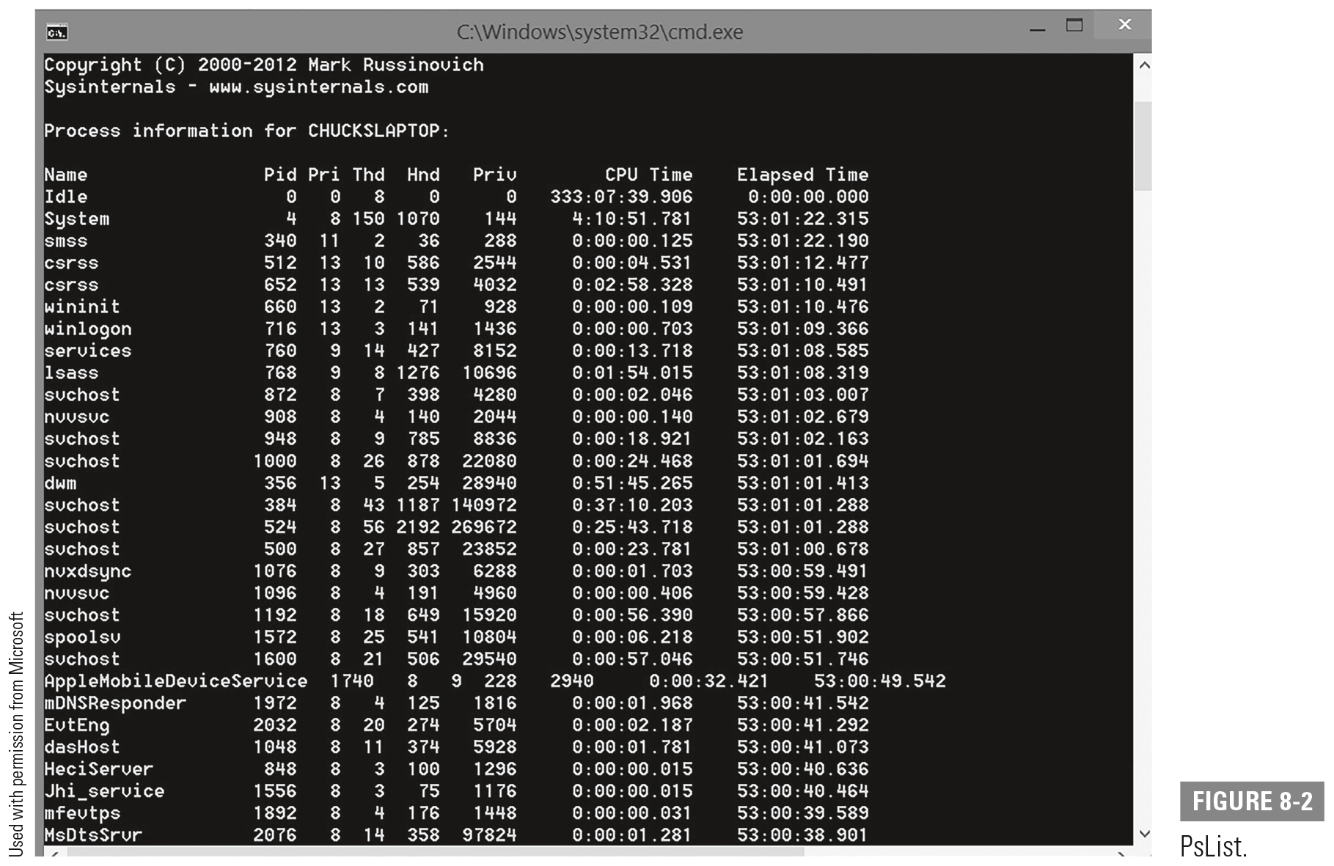 <Insert Figure 8-2>
Tools (Cont.)
PsInfo
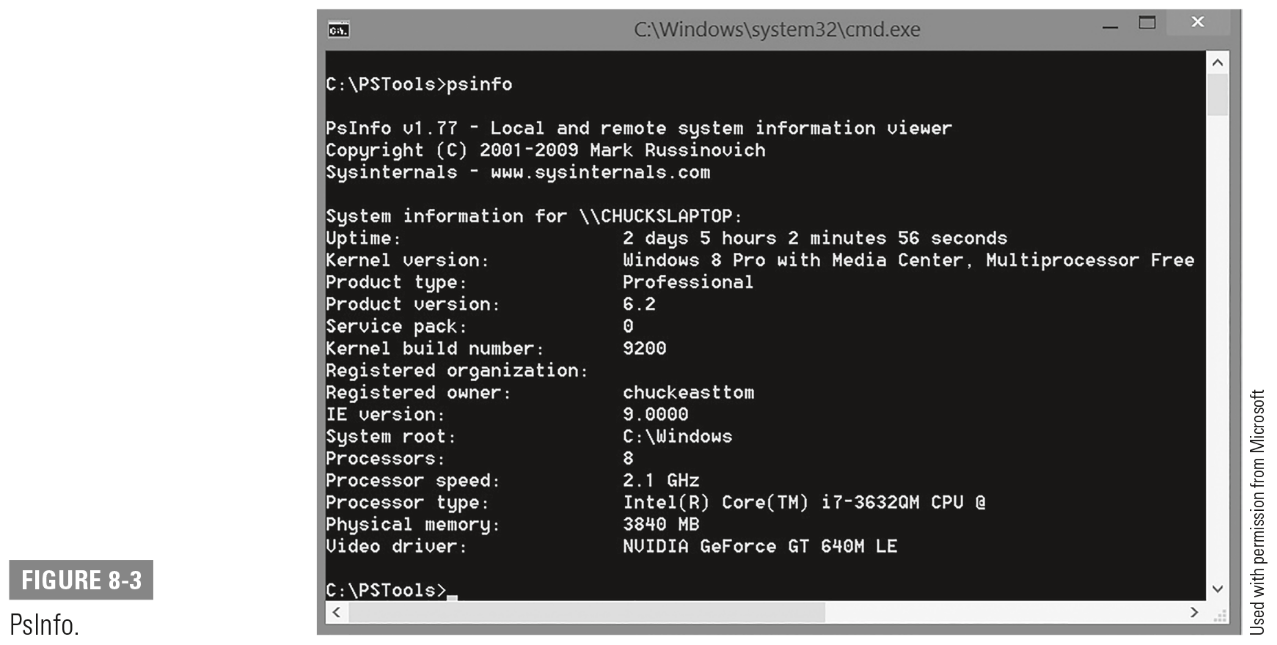 <Insert Figure 8-3>
Tools (Cont.)
ListDLLs
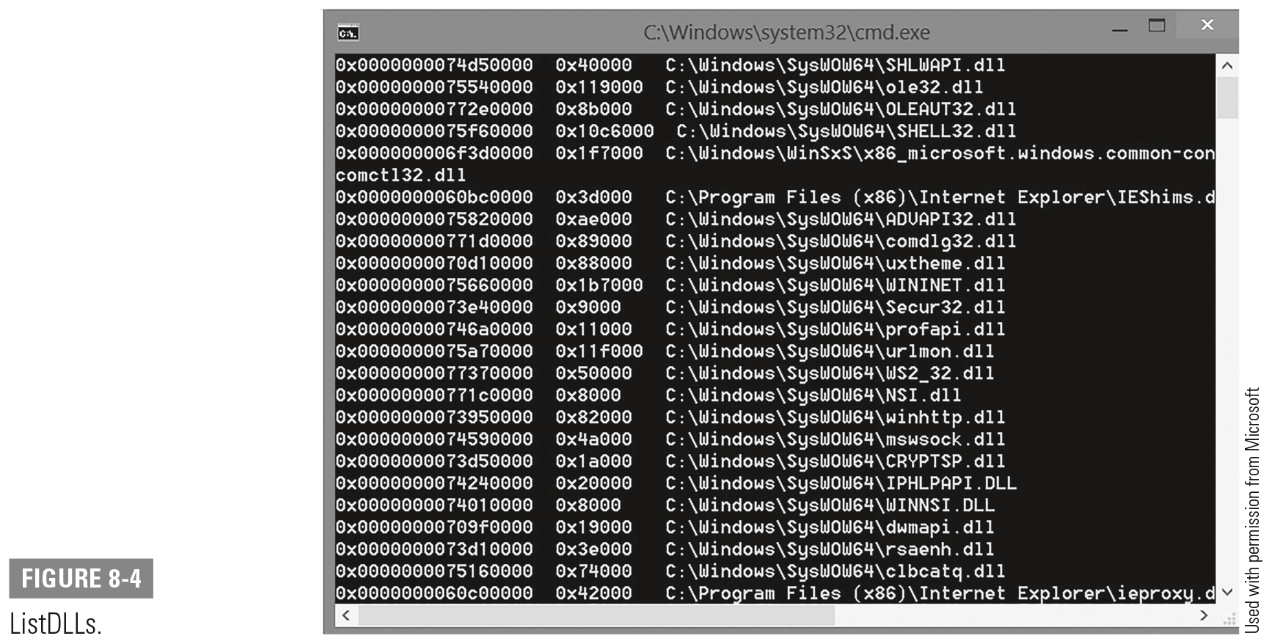 <Insert Figure 8-4>
Tools (Cont.)
PsLoggedOn
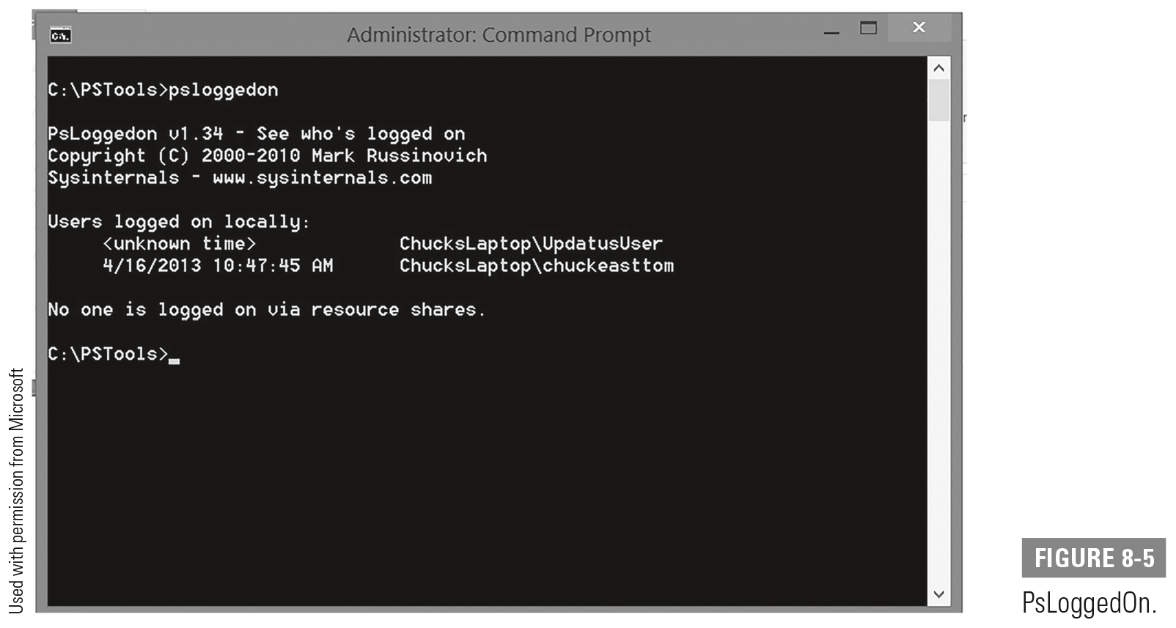 <Insert Figure 8-5>
Tools (Cont.)
The netstat utility
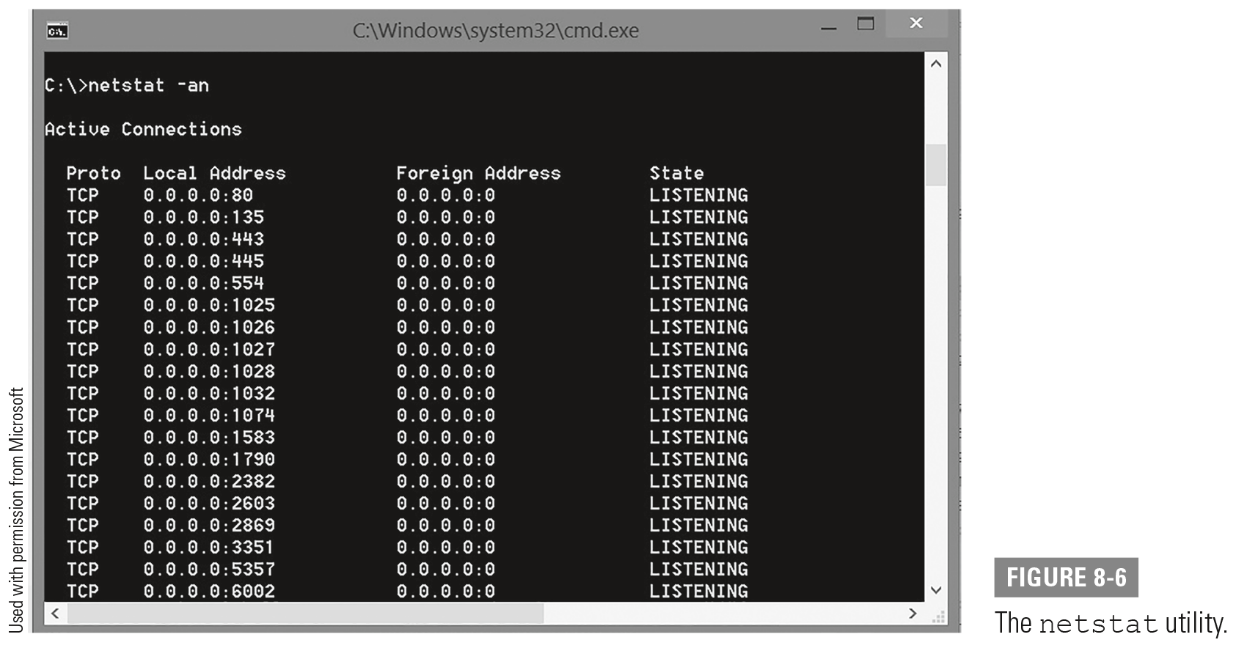 <Insert Figure 8-6>
Windows Swap File
Augments random access memory (RAM)
A special place on the hard disk where items from memory can be temporarily stored for fast retrieval
Used to end in a .swp extension; since Windows XP, called pagefile.sys
Typically found in Windows root directory
Often referred to as virtual memory
hiberfil.sys
Related to the swap file
Can be converted to an image file and processed with Volatility or even simple string searches
May contain password artifacts from applications that were recently run
Volume Shadow Copy
A Windows service that keeps a record or copy of state changes
Stores state changes in blocks of data that are compared daily
Changed blocks are copied to Volume Shadow
Volume Shadow Copy service runs once per day
Windows Log Files
Files that contain information about events and other activities that occur in Windows
Event Viewer is used to view log files
Windows Log Files (Cont.)
Viewing Windows logs
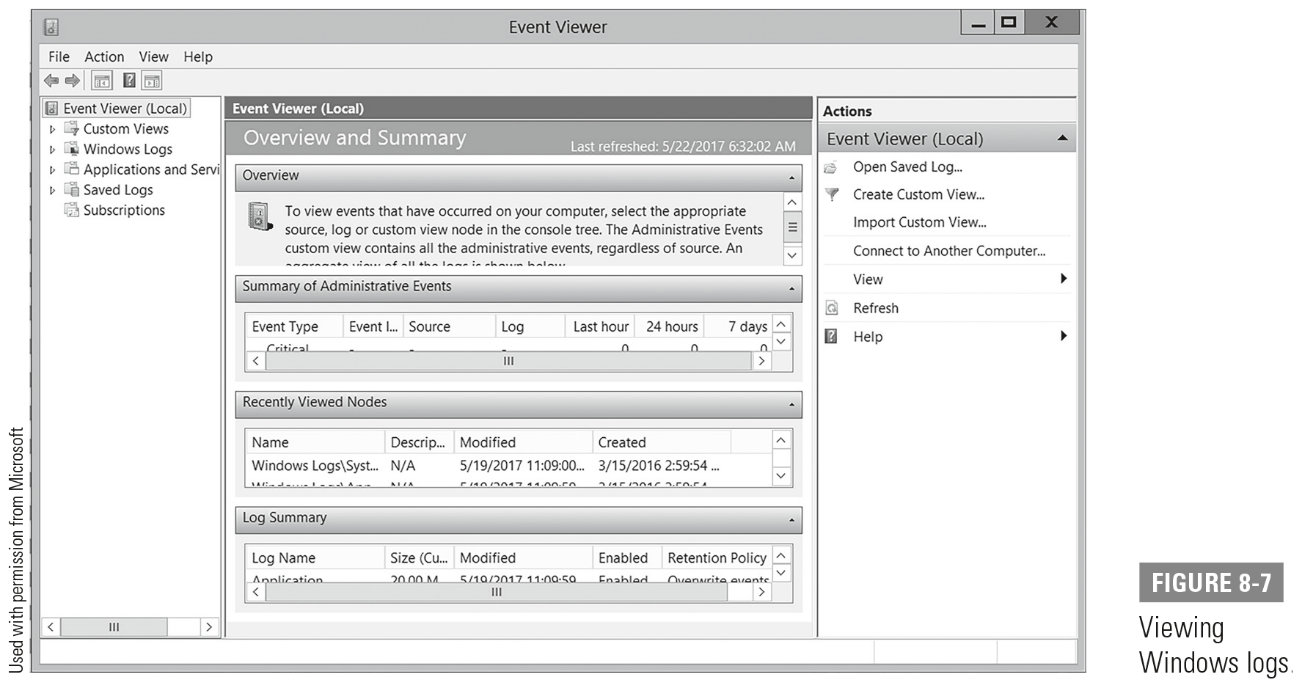 <Insert Figure 8-7>
Windows Directories (Forensically Interesting)
Unallocated/Slack Space and Alternate Data Streams
Unallocated/slack space
AccessData’s Forensic Toolkit (FTK) enables an investigator to identify all documents in the file system of an image, including the unallocated space
Full-text indexing allows you to:
Build a binary tree-based dictionary of all the words that exist in an image
Search the entire image for those words in seconds
Alternate Data Streams (ADS)
A method of attaching one file to another file, using the NTFS file system
A feature of NTFS that contains metadata for locating a specific file by some criterion, like title
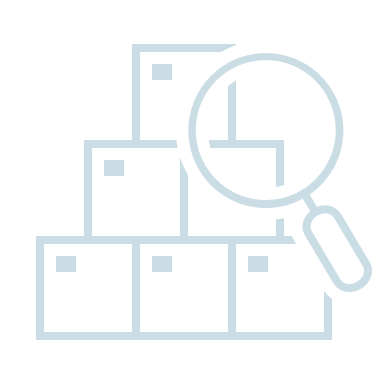 Index.dat
Index.dat (Cont.)
Window Washer
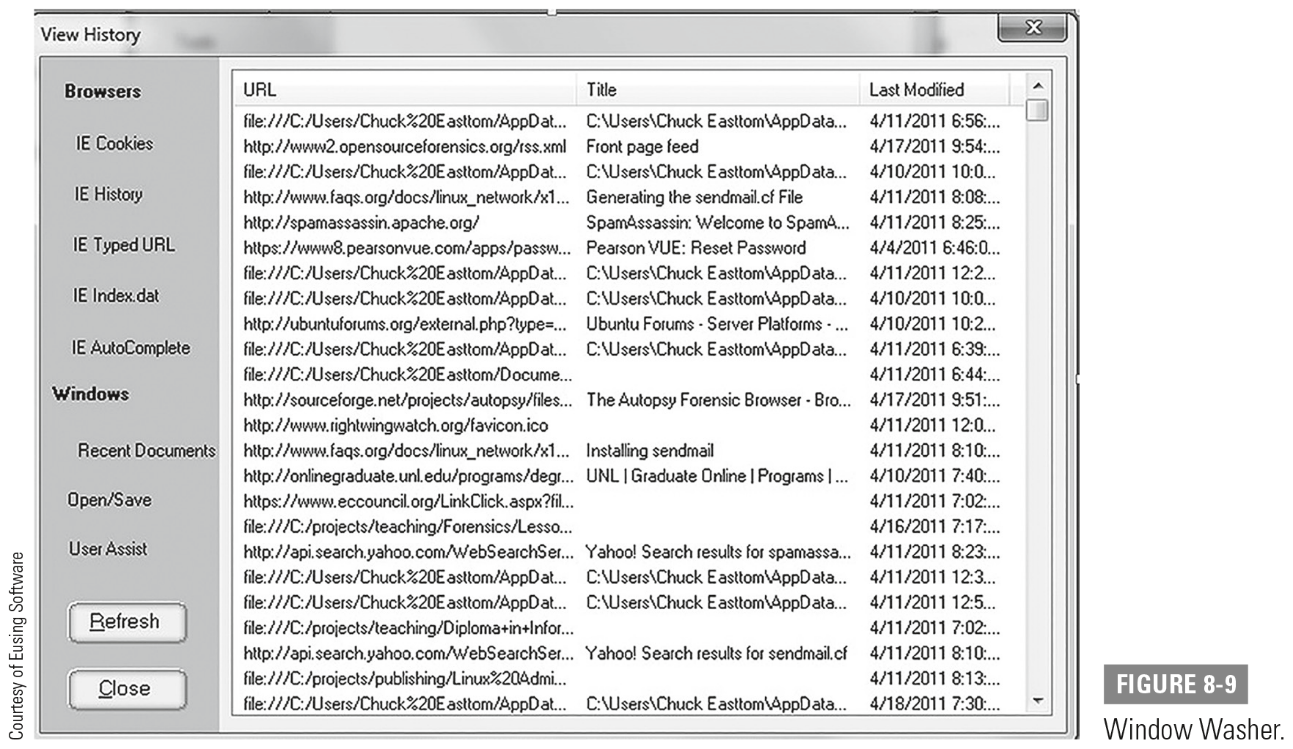 <Insert Figure 8-9>
Windows Files and Permissions
Windows Files and Permissions (Cont.)
The Registry
Windows Registry (Cont.)
HKEY_CLASSES_ROOT (HKCR)
HKEY_CURRENT_USER (HKCU)
HKEY_LOCAL_MACHINE (HKLM)
HKEY_USERS (HKU)
HKEY_CURRENT_CONFIG (HCU)
The Registry (Cont.)
The Windows Registry
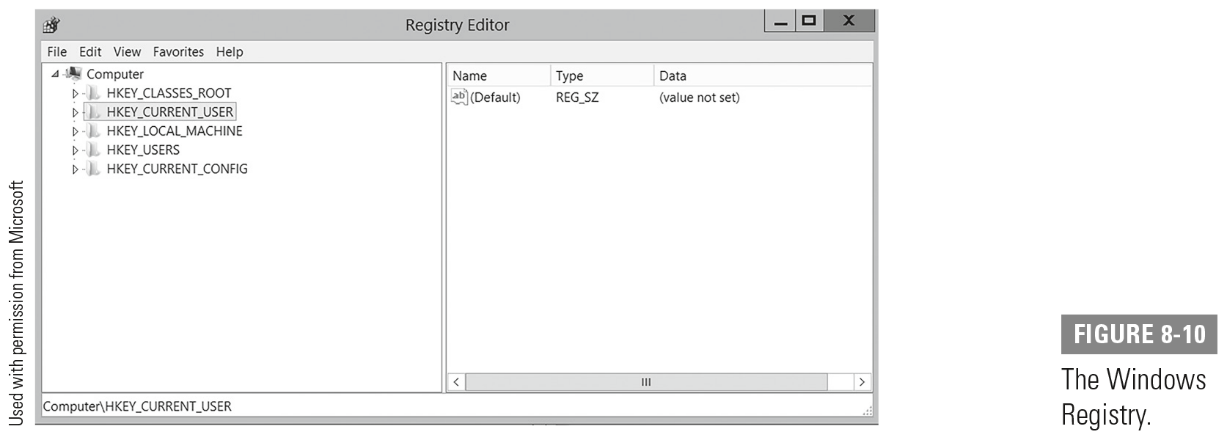 <Insert Figure 8-10>
Important Files
The Registry: OSForensics User Activity
OSForensics User Activity
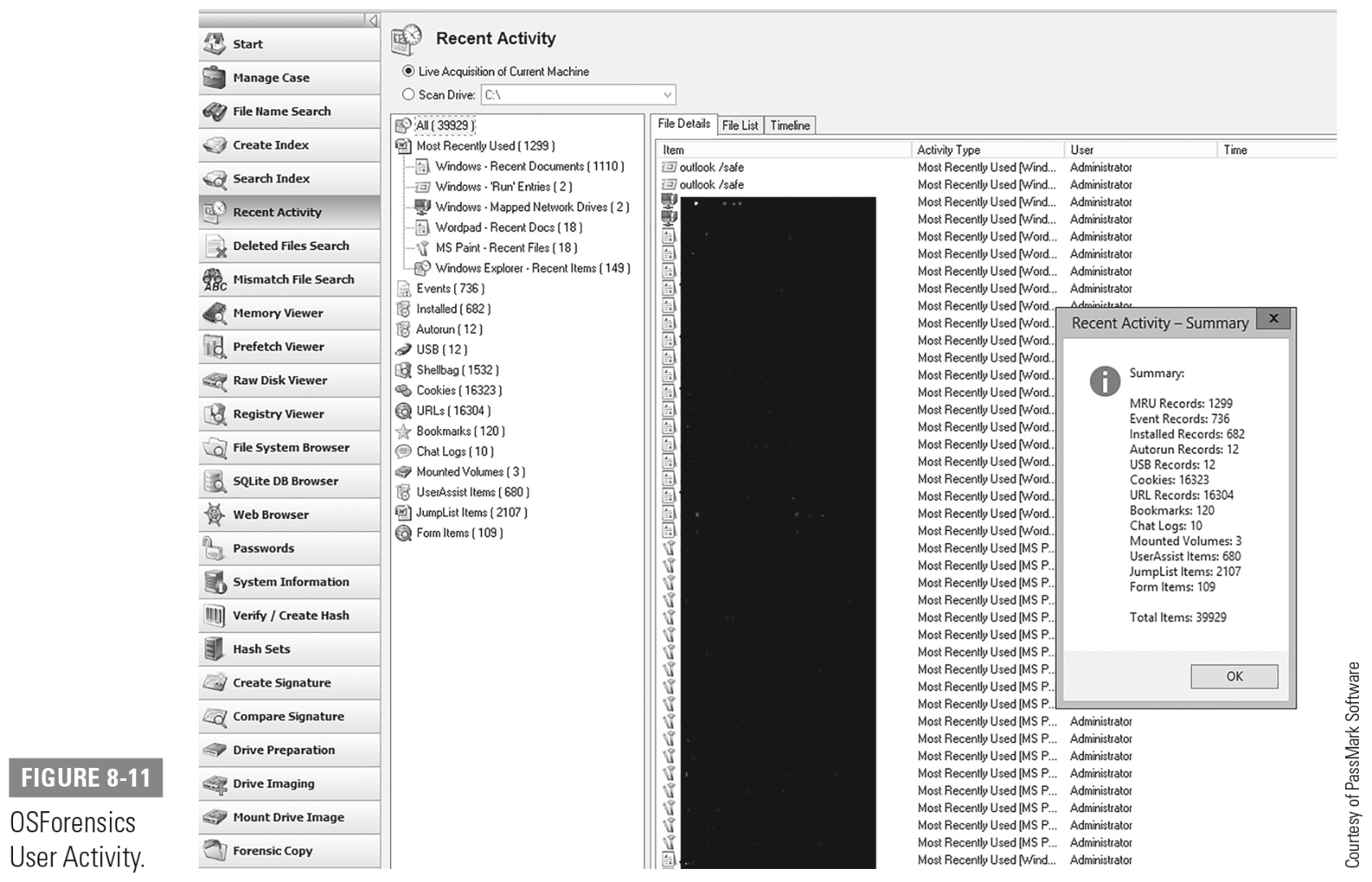 <Insert Figure 8-11>
The Registry: Shimcache
Shimcache
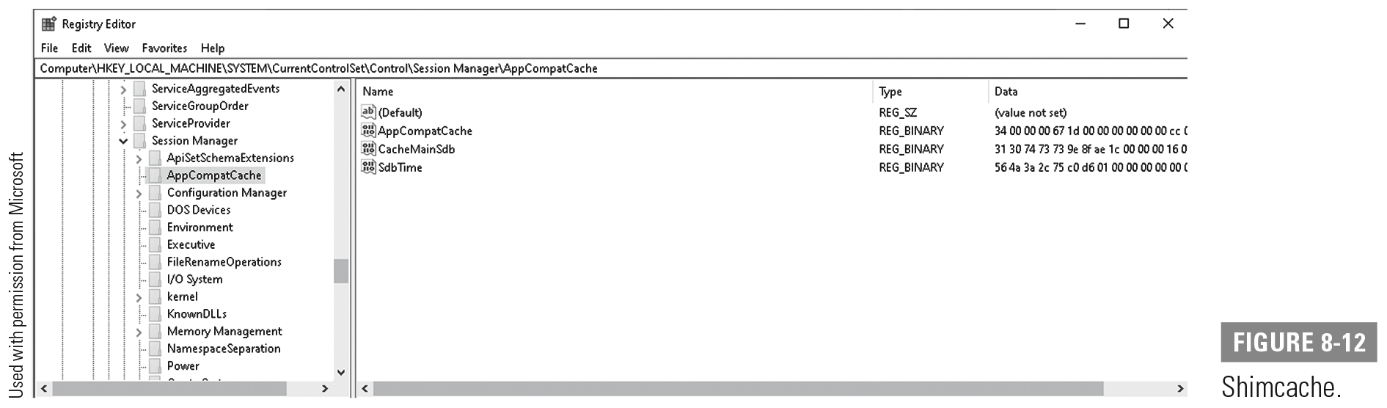 <Insert Figure 8-12>
The Registry: Amcache
Amcache
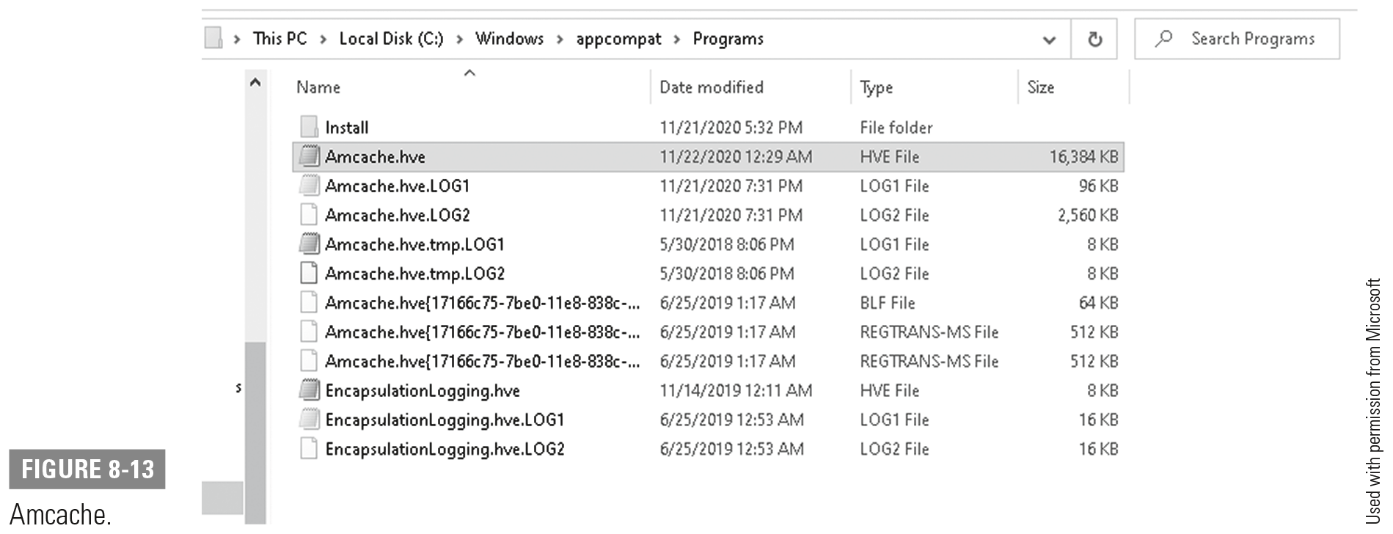 <Insert Figure 8-13>
The Registry: BAM
BAM
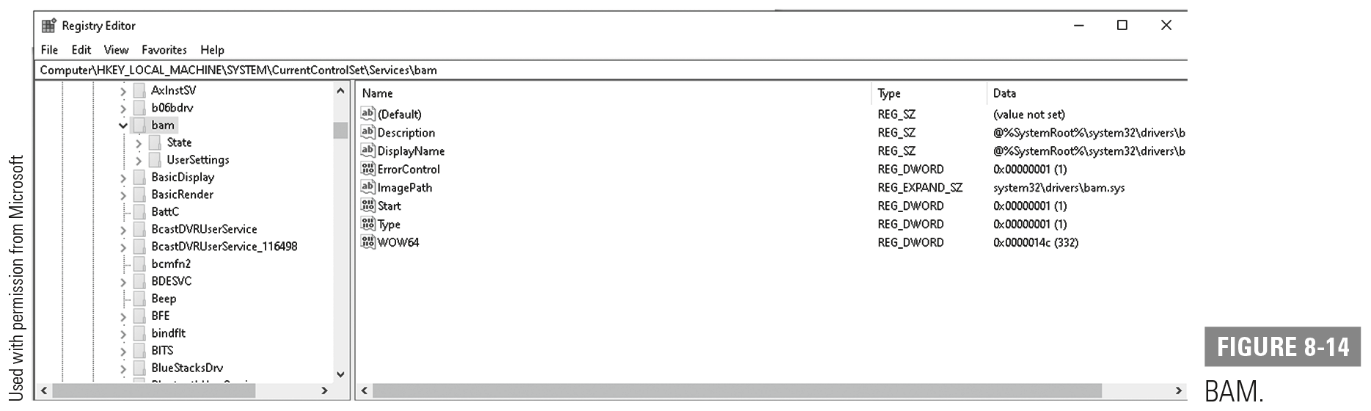 <Insert Figure 8-14>
Summary
Windows details
Evidence in volatile data
Windows swap file
Windows logs and directories
Windows Registry